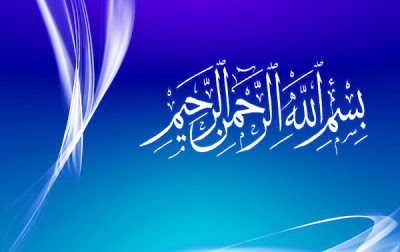 مقرر ريادة الأعمال / الإصدار الثالث / الطبعة الأولى
الوحدة الثانية : دراسات الجدوى الاقتصادية للمشروع الريادي
الجلسة السادسة : الخطة التشغيلية
الوقت : 100 دقيقة
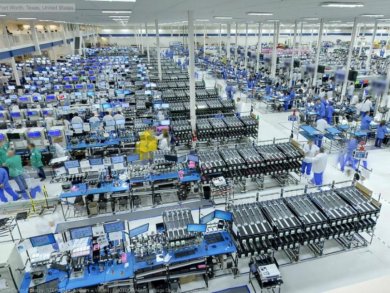 مقرر ريادة الأعمال / الإصدار الثالث / الطبعة الأولى
أهداف الجلسة السادسة
الهدف العام
تهدف الجلسة إلى تزويد الطالب بمهارة إعداد الخطة التشغيلية والتعرف على عناصر الخطة التشغيلية الناجحة للمشروع الريادي .
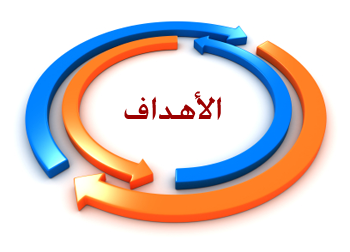 الأهداف 
الإجرائية
عزيزي الطالب، يتوقع منك بعد نهاية هذه الجلسة التدريبية أن تكون قادرًا– بإذن الله على:
تحديد مفهوم الخطة التشغيلية.
استخلاص أهمية الخطة التشغيلية.
التمييز بين مكونات الخطة التشغيلية.
تطبيق خطوات الخطة التشغيلية للمشروع الريادي
مقرر ريادة الأعمال / الإصدار الثالث / الطبعة الأولى
الكلمات المفتاحية Key Words
مقرر ريادة الأعمال / الإصدار الثالث / الطبعة الأولى
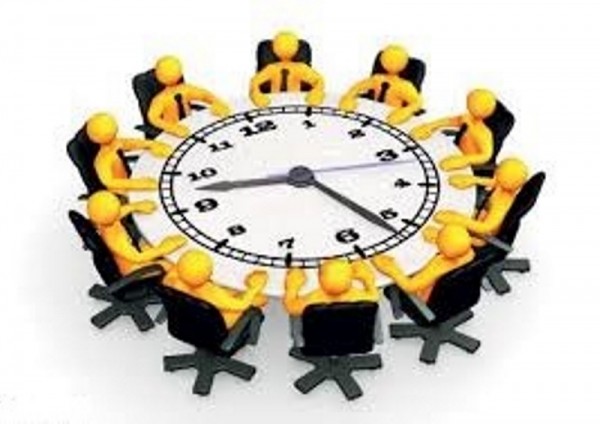 تحليل المهام
المهمة (1) 
معرفة مفهوم الخطة التشغيلية
المهمة (2)
. استنتاج أهمية الخطة التشغيلية
المهمة المهائية
السعي لتحويل الحلم لواقع
بتطبيق خطوات الخطة التشغيلية للمشروع الريادي
المهمة (3)
التمييز بين عناصر الخطة التشغيلية
مقرر ريادة الأعمال / الإصدار الثالث / الطبعة الأولى
فكر
مؤسس شركة نستله ص 90
وقفة تأمل
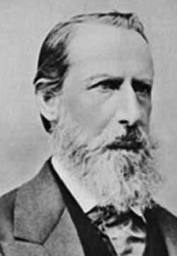 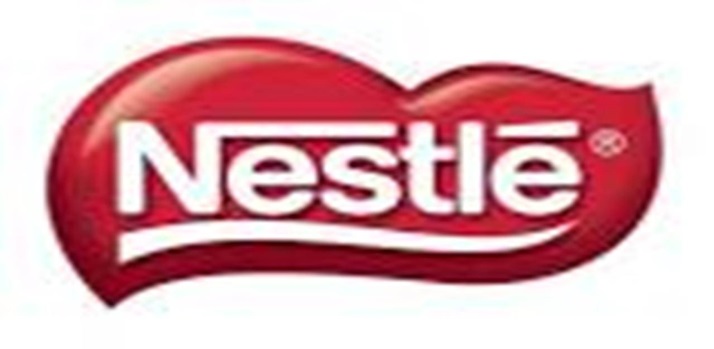 نشاط (1) ص 90
من خلال فهمك لقصة نجاح شركة (Nestle) ترى ما أسباب نجاح (Henri Nestle) ؟
مقرر ريادة الأعمال / الإصدار الثالث / الطبعة الأولى
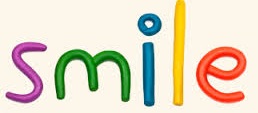 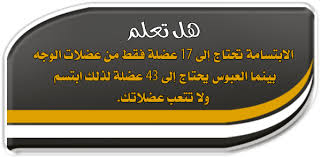 تعلّم
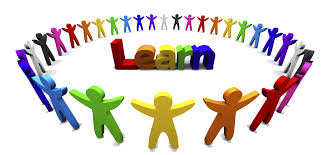 الخطة التشغيلية
عناصر الخطة التشغيلية
مفهوم الخطة التشغيلية
أهمية الخطة التشغيلية
تحديد التكاليف الاستثمارية
تحديد التكاليف التشغيلية
مقرر ريادة الأعمال / الإصدار الثالث / الطبعة الأولى
أولأً : مفهوم الخطة التشغيلية :
هي عبارة عن الأنشطة التي يتم من خلالها تحويل المدخلات إلى مخرجات . 
والمدخلات مثل المواد الأولية والعمال والآلات ، بينما المخرجات تتمثل في المنتجات والبضائع المصنعة أو الخدمات المقدمة .
ومن خلال الخطة التشغيلية يتم تطوير (Develop) وتنسيق (Coordinate) ومراقبة (Control) عملية الإنتاج أثناء المراحل الإنتاجية المختلفة .
مقرر ريادة الأعمال / الإصدار الثالث / الطبعة الأولى
ثانيًا : أهمية الخطة التشغيلية
. تساعد الخطة التشغيلية الإدارة العليا في إجراء التقييم المرحلي لكافة مراحل العملية الإنتاجية .
 . تساهم في تشجيع الإدارة العليا على تحقيق الأهداف الإستراتيجية للمشروع .
 . تساعد في مواجهة المخاطر التشغيلية للمشروع .
. تساهم الخطة التشغيلية في وضع تصورعن التكاليف مما يدعم الخطط المالية للمشروع . 
 . توفر مؤشرات مهمة عن القدرة الإنتاجية للمشروع .
 . مؤشر مهم لتقييم نتائج الأعمال وتصحيح مسار الإنتاج في حالة وجود خلل.
 . تساهم في دعم الخطط التسويقية لتلبية الطلب على المنتجات .
مقرر ريادة الأعمال / الإصدار الثالث / الطبعة الأولى
نشاط
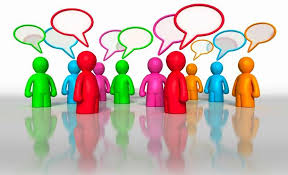 ما هو الشيء المليء بالثقوب و لكنه يحتفظ بالماء؟
[Speaker Notes: الإسفنج]
ثالثًا : عناصر الخطة التشغيلية
1 . تحديد التكاليف الاستثمارية :
أ . تكاليف التأسيس:وهي التكاليف التي تدفع  قبل بداية المشروع ، مثل: رسوم التراخيص والاستشارات ودراسات الجدوى الاقتصادية والمصروفات الحكومية كالسجل التجاري والتصاديق وغيرها.

 ب . تكاليف الاصول الثابتة:مثل تكلفة شراء الأرض وشراء السيارات أو المكتب أو تكلفة إنشاء المبنى وتجهيزه للعمل أو تجهيز المصنع وشراء الآلات والمعدات وغيرها. 

وهذه التكاليف إجمالاً تسمى التكاليف الاستثمارية للمشروع المراد إنشاؤه.
بحيث : التكاليف الاستثمارية = تكاليف التأسيس + تكاليف الأصول الثابتة + 
تكاليف التشغيل لدورة إنتاج واحدة ولتكن ثلاثة أشهر بحسب طبيعة النشاط ( تكاليف مواد خام + تكاليف أجور العمال والمكافآت+ تكاليف منافع ماء وكهرباء ... إلخ )
مقرر ريادة الأعمال / الإصدار الثالث / الطبعة الأولى
ثالثًا : عناصر الخطة التشغيلية
2 . تحديد التكاليف التشغيلية :
أ . التكاليف الثابتة : وهي التكاليف التي لا تتأثر بعمليات الإنتاج أو التشغيل سواءً أنتجنا أم لم ننتج، وتدفع بغض النظر عن  الزيادة أو الانخفاض في حجم الإنتاج أو التشغيل وعادة ما تكون ثابتة خلال السنة مثل تكاليف التأمين والإيجار والاشتراكات السنوية. 

 ب . التكاليف المتغيرة : وهي التكاليف التي تتأثر بشكل مباشر بعمليات الإنتاج أو التشغيل فتزداد في حالة زيادة الإنتاج والتشغيل وتنخفض في حالة انخفاض الإنتاج والتشغيل مثل تكاليف شراء المواد الخام وإصلاح الأعطال وفواتير الكهرباء والمياه والهاتف ومصاريف الصيانة الشهرية .
مقرر ريادة الأعمال / الإصدار الثالث / الطبعة الأولى
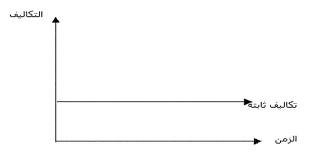 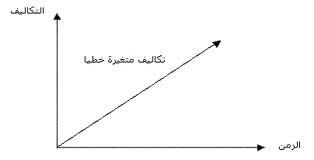 مقرر ريادة الأعمال / الإصدار الثالث / الطبعة الأولى
والآن بعد أن تعرفنا على عناصر الخطة التشغيلية للمشروع ، هل نستطيع تحديد النقطة التي تتعادل فيها الإيرادات مع التكاليف سواء كانت ثابتة أو متغيرة ولا يحقق المشروع فيها أية أرباح أو خسائر؟ نعم فهناك طريقة تسمى طريقة نقطة التعادل (Break - Even Point) نستطيع من خلالها تحديد هذه النقطة ويعبر عن هذه النقطة بالمعادلة التالية :

                                                 

                                         التكاليف الثابتة  
نقطة التعادل =
            سعر بيع الوحدة الواحدة -  التكلفة المتغيرة للوحدة
مقرر ريادة الأعمال / الإصدار الثالث / الطبعة الأولى
نشاط (2)
إذا قامت إحدى المشاريع ببيع المنتج أو الخدمة التي تقدمها بمقدار 10 ريالات وكانت التكلفة المتغيرة للوحدة الواحدة 6 ريالات للوحدة ، فما هو عدد الوحدات المفترض أن تنتجها الشركة لكي تغطي تكاليفها الثابتة والتى تقدر بـ 10000 ريال  وتحقق نقطة التعادل ؟
=                         10000 

                         10   –    6    

 =   2500 وحدة 

تفسير الحل : في حالة قيام الشركة ببيع 2500 وحدة فقط فلن تحقق الشركة أية أرباح أو أية خسائر ، وإذا باعت أكثر من 2500 وحدة سوف تحقق الشركة أرباح والعكس صحيح .
مقرر ريادة الأعمال / الإصدار الثالث / الطبعة الأولى
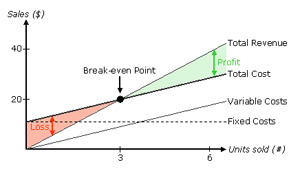 مقرر ريادة الأعمال / الإصدار الثالث / الطبعة الأولى
أنشطة للمشاركة وتقييم الأداء
مقرر ريادة الأعمال / الإصدار الثالث / الطبعة الأولى
مؤشرات الأداء
عزيزي الطالب، لمعرفة مدى استفادتك من الجلسة التدريبية حاول أن تجيب على الأسئلة الآتية :
مؤشر الأداء
ناقش أنت وزملائك بالقاعة مفهوم الخطة التشغيلية ؟
تحاور مع فريق العمل عن أهمية الخطة التشغيلية لرائد الأعمال ؟
حدد بالاشتراك مع زملائك ما هو الفرق بين التكاليف الثابتة والتكاليف المتغيرة وتكاليف التأسيس ؟
مقرر ريادة الأعمال / الإصدار الثالث / الطبعة الأولى